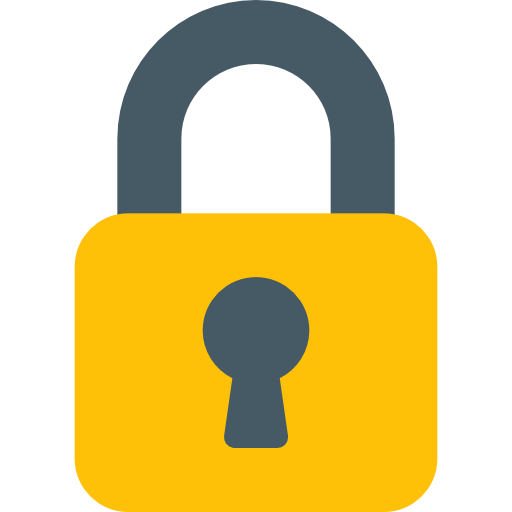 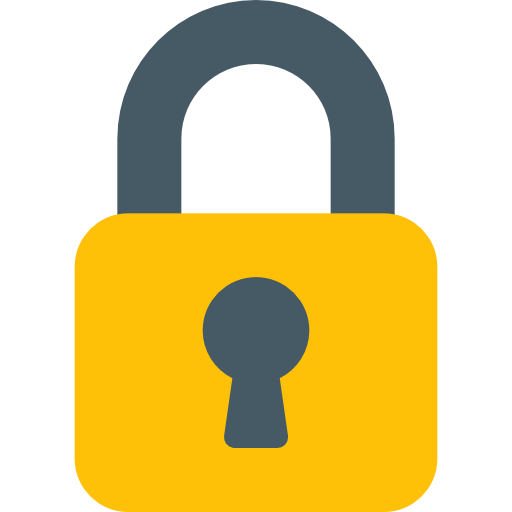 8
2
9
5
1
3
7
0
4
6
8
2
9
5
1
3
7
0
4
6